СОВРЕМЕННЫЕ ОБРАЗОВАТЕЛЬНЫЕ ТЕХНОЛОГИИ РЕАЛИЗАЦИИ ФГОС В СИСТЕМЕ ОБЩЕГО ОБРАЗОВАНИЯ
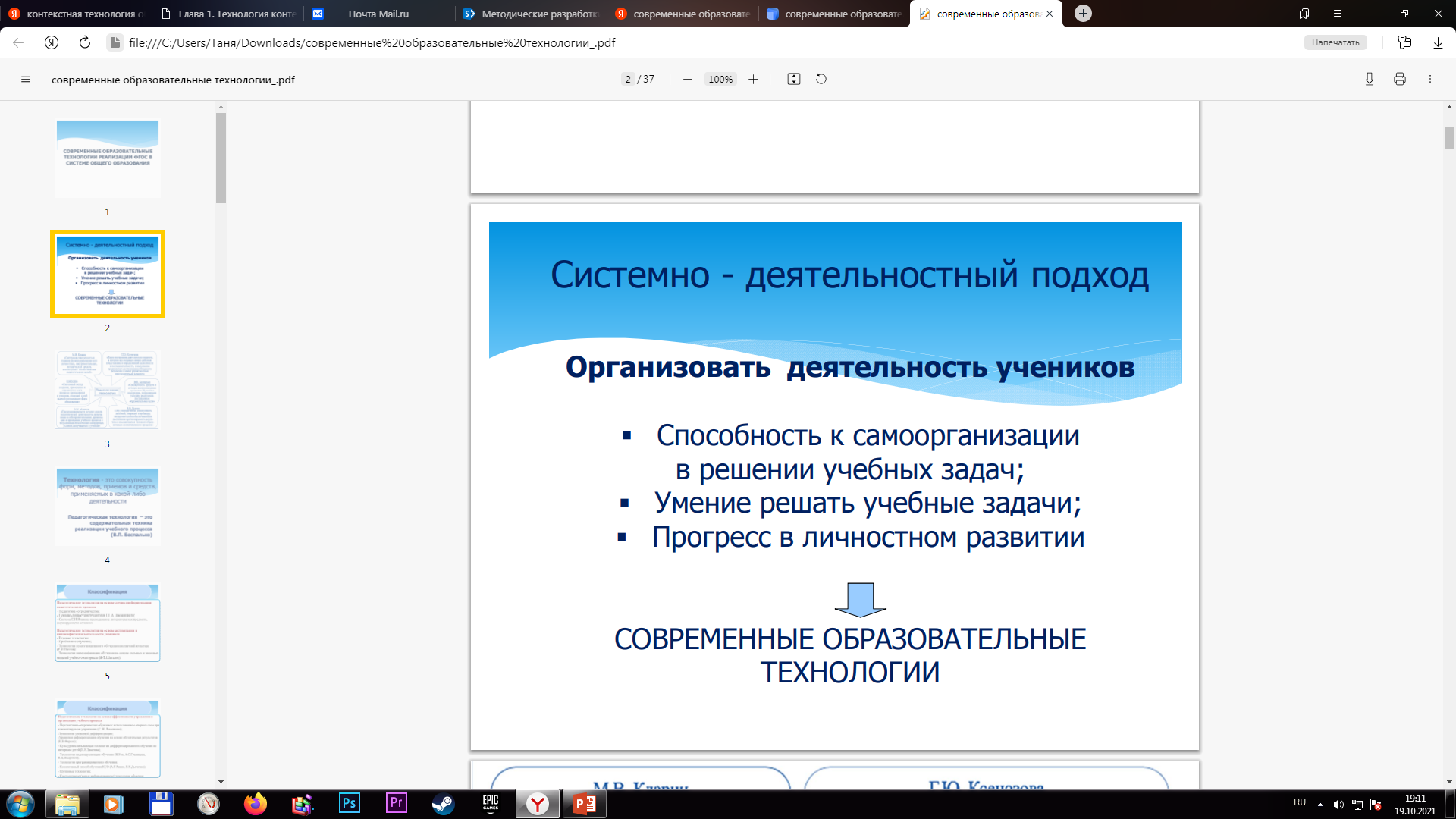 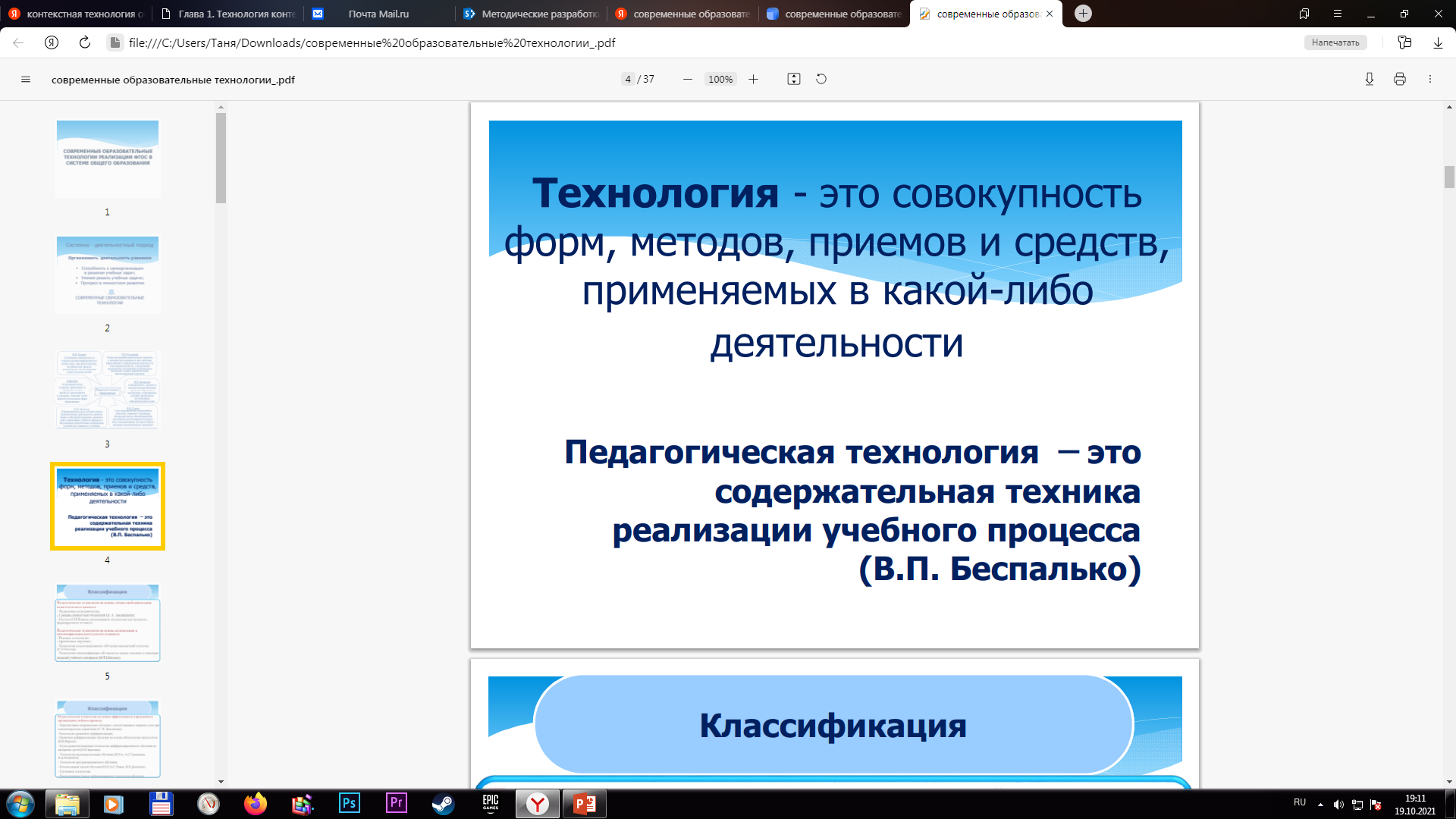 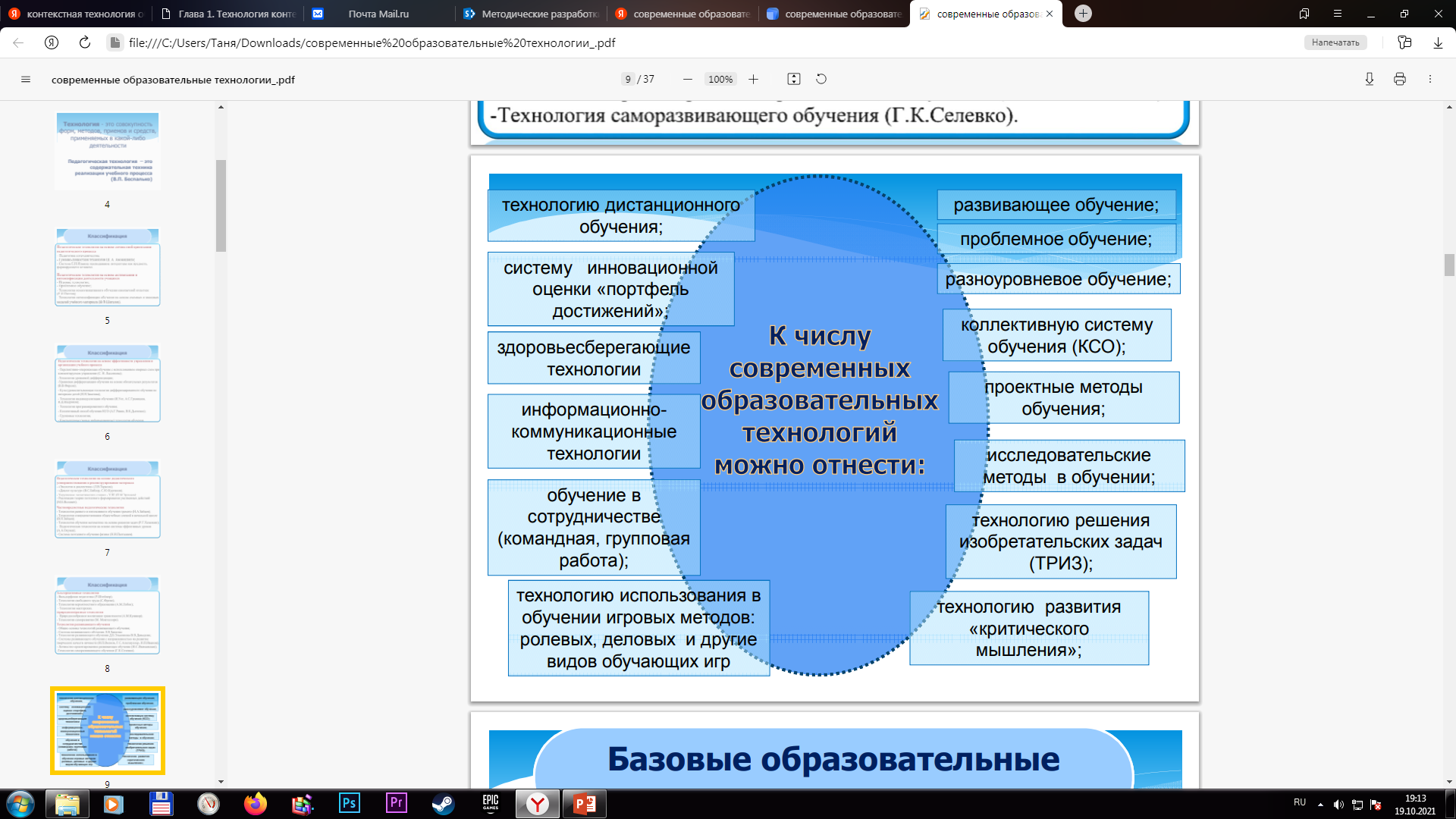 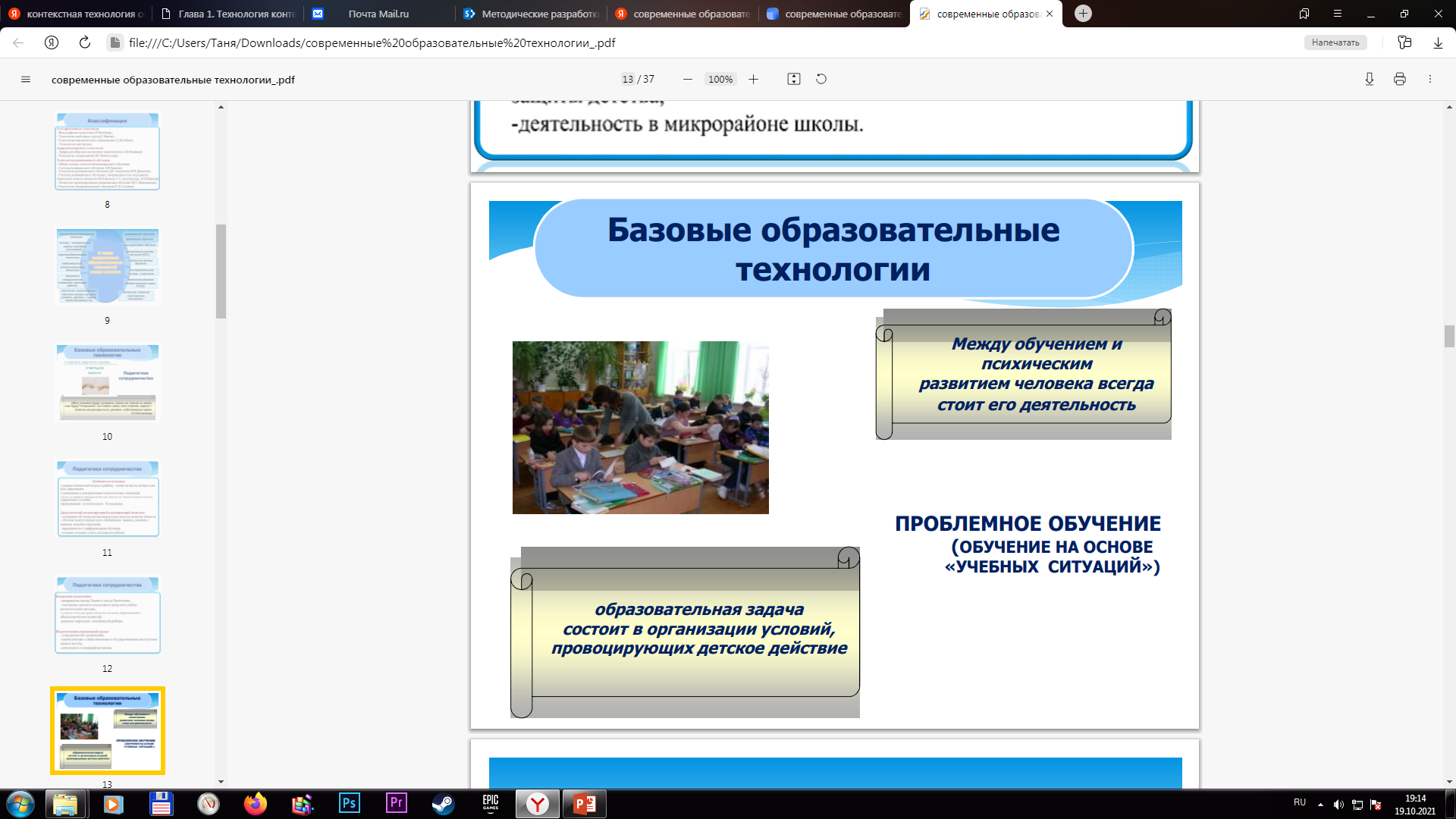 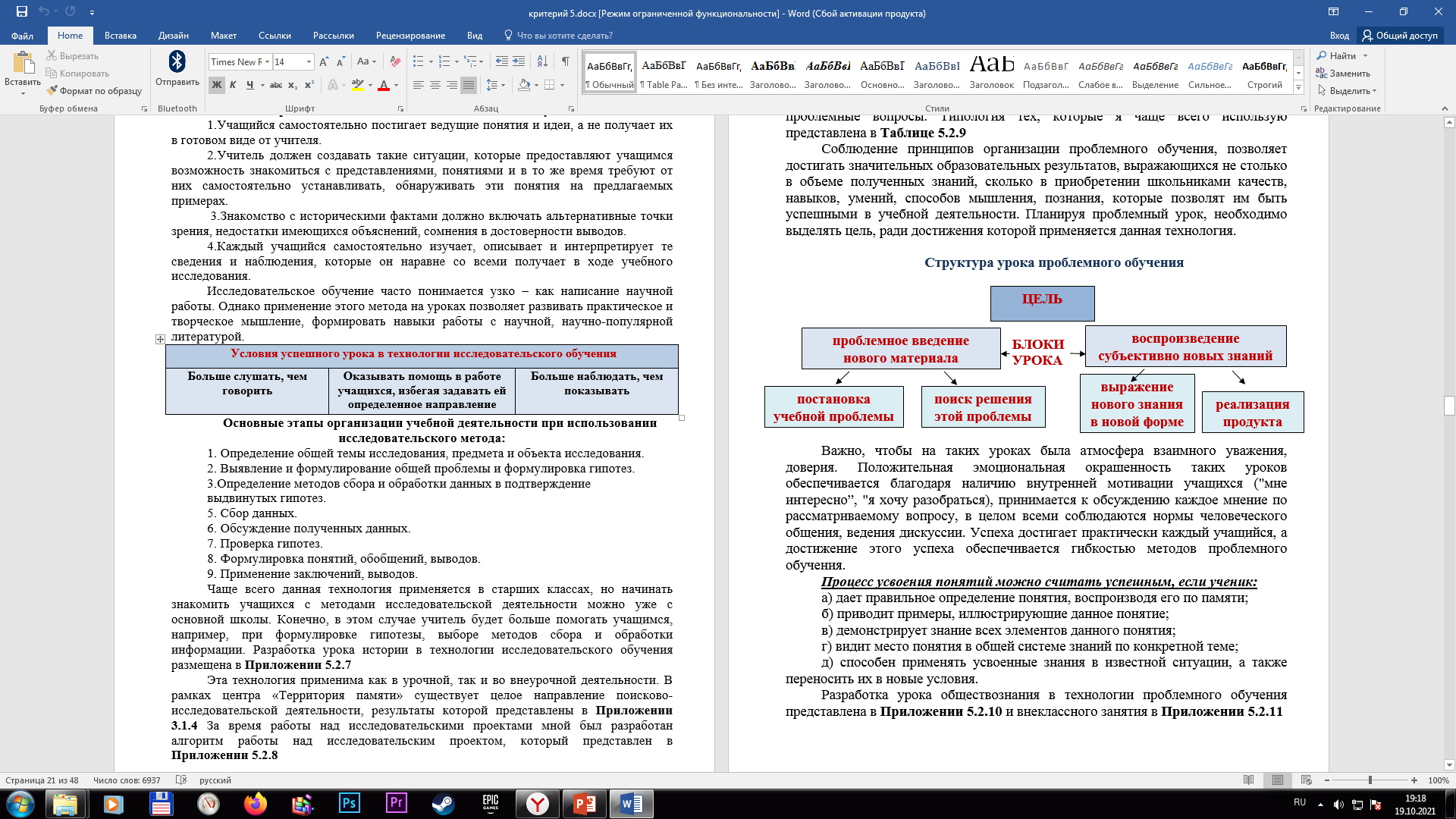 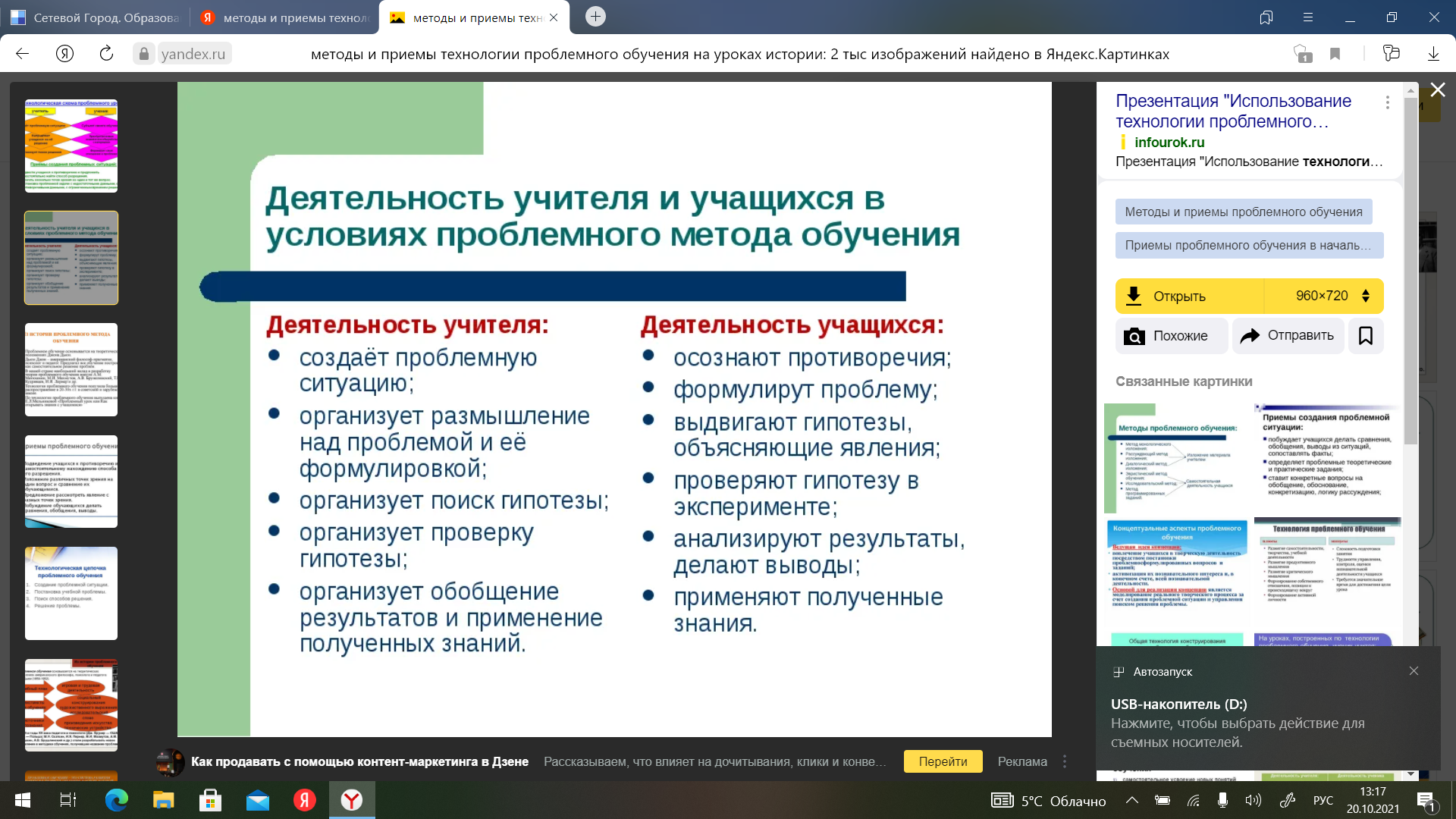 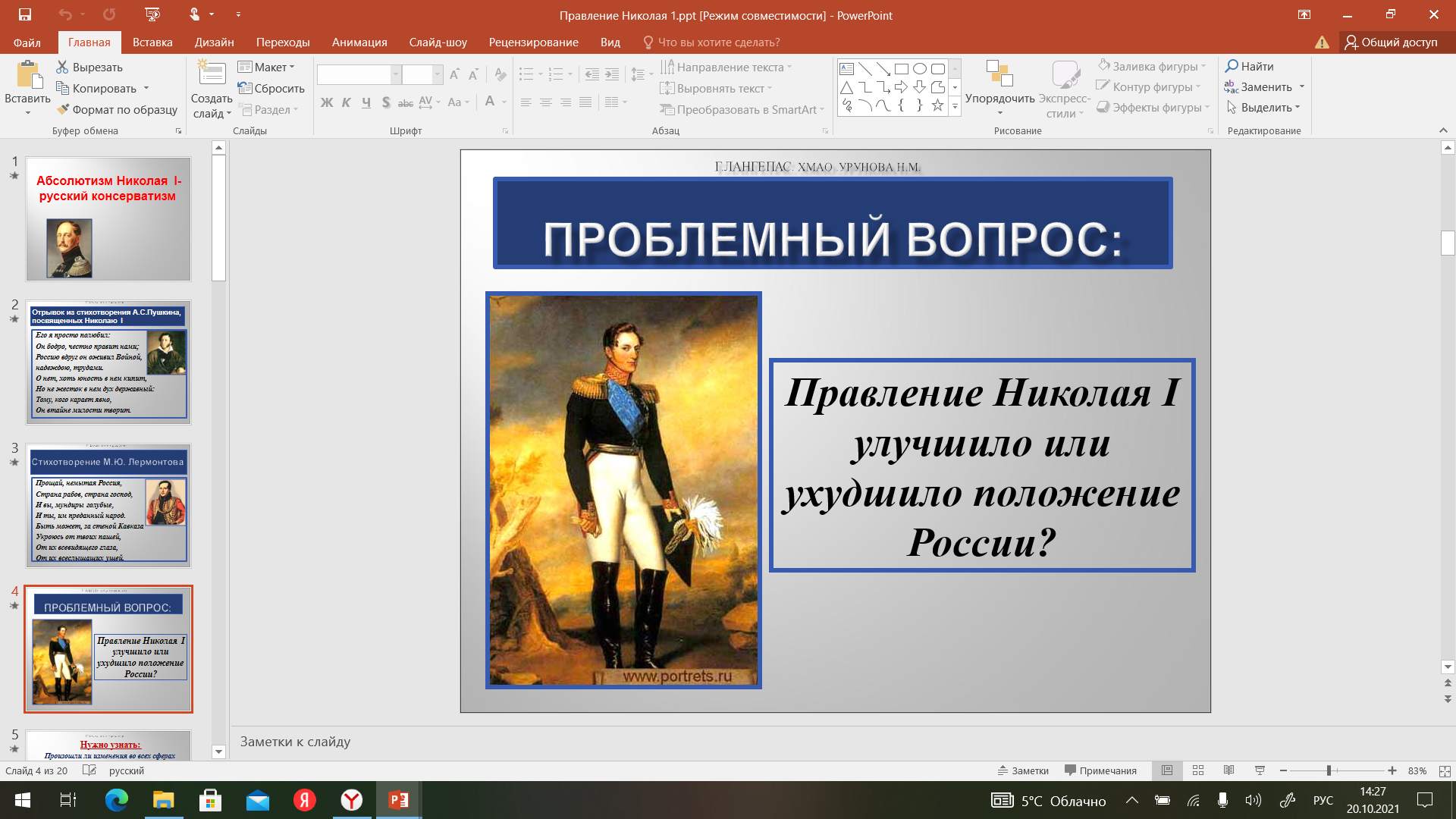 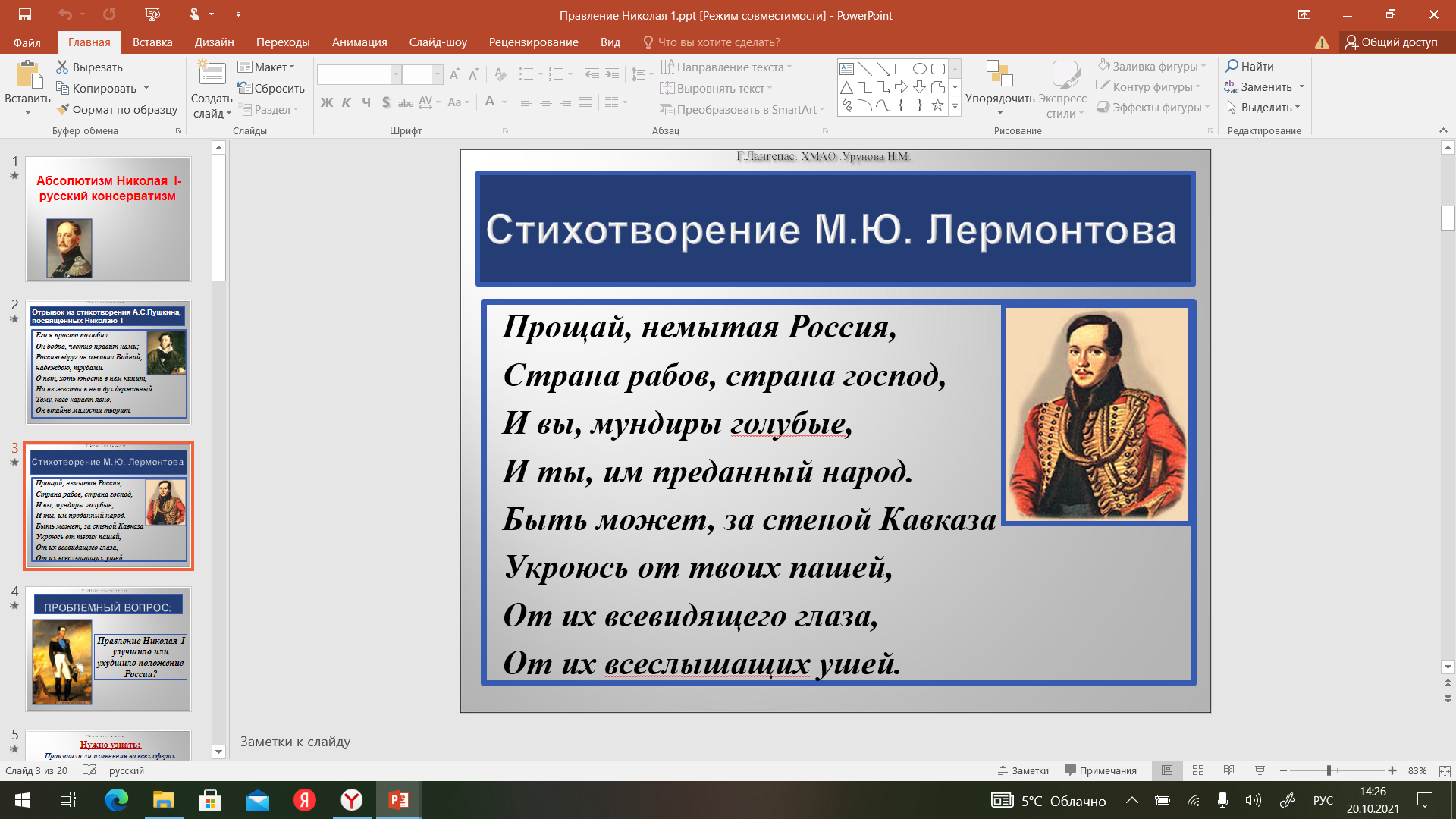 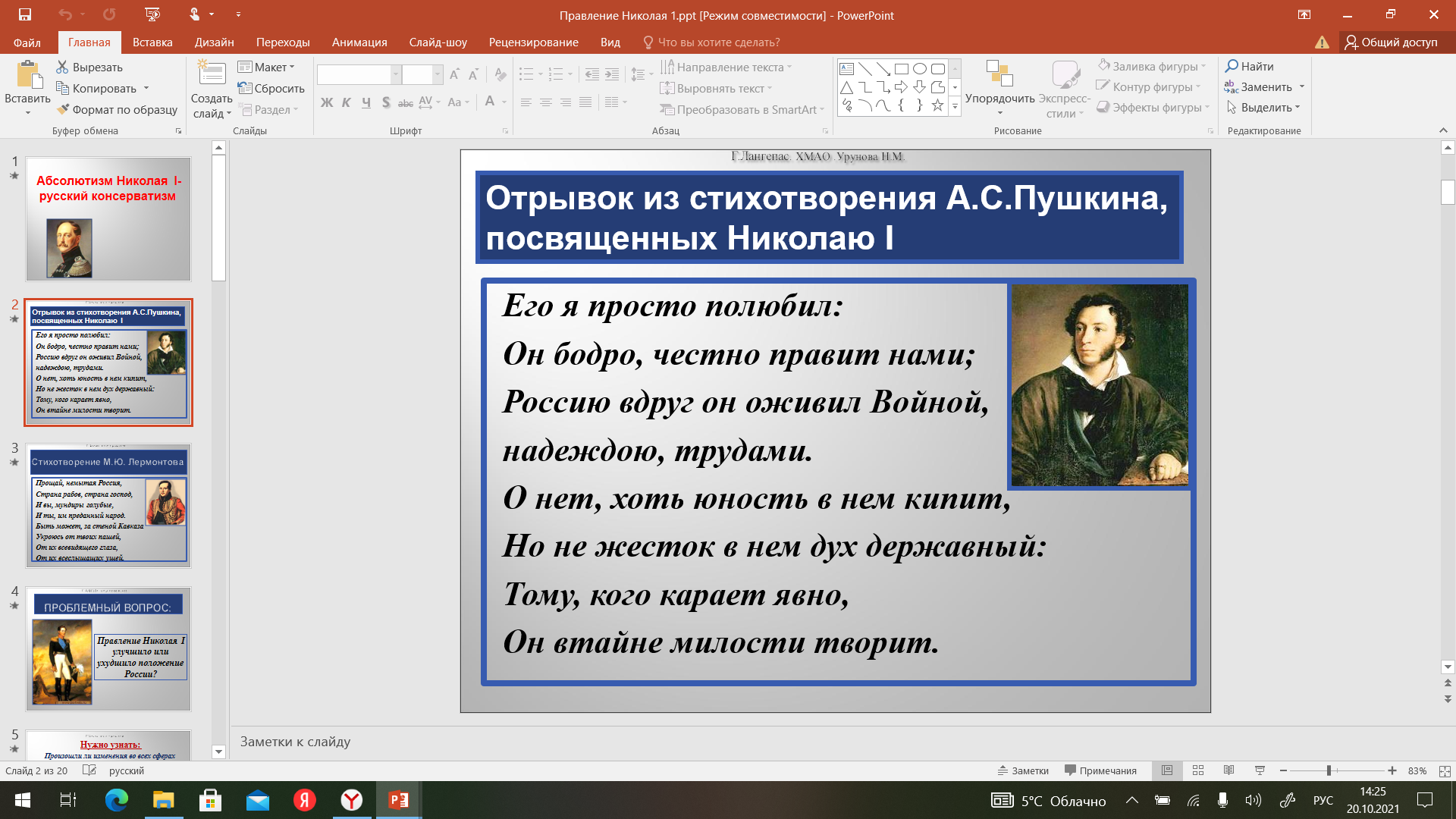 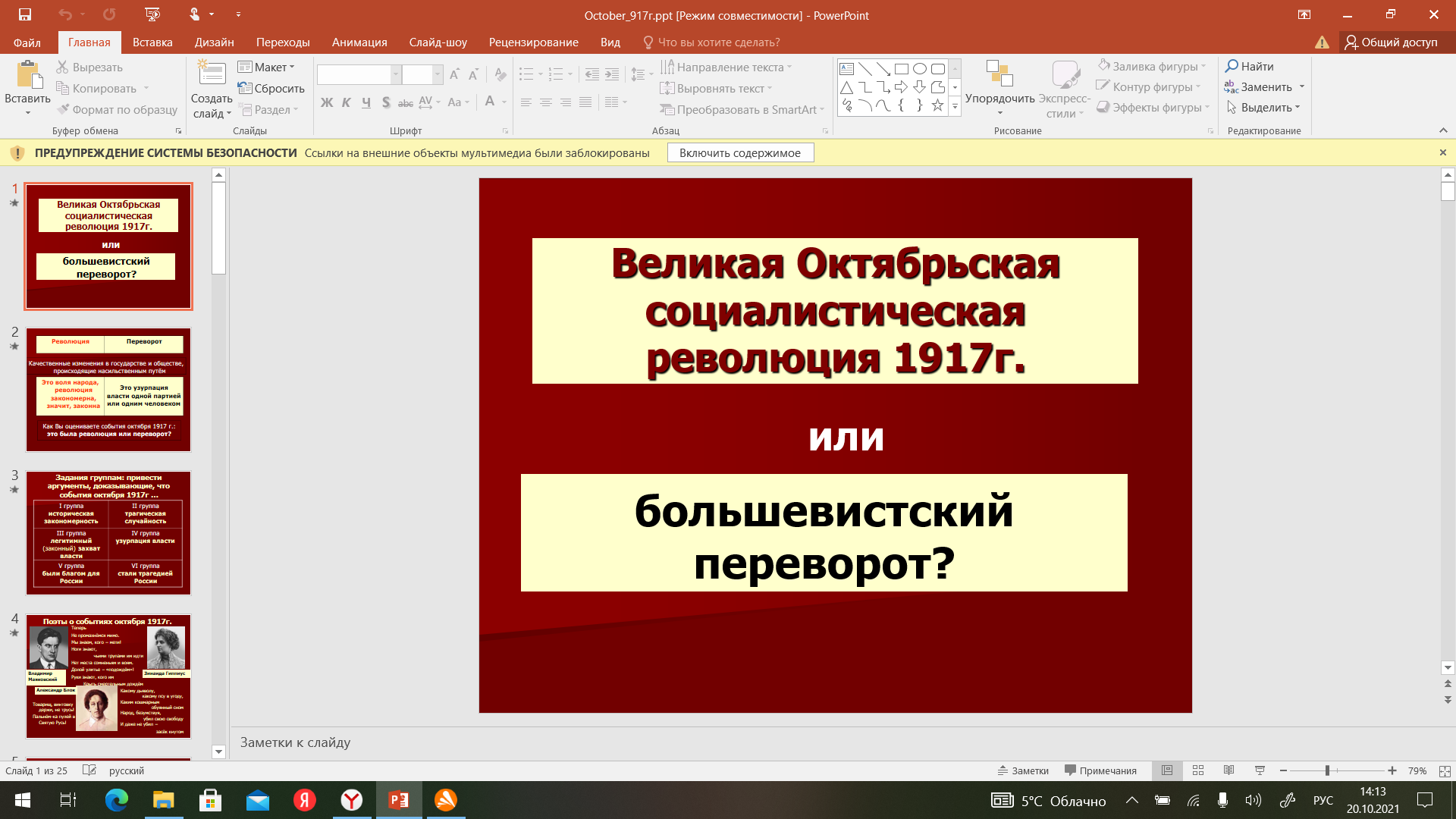 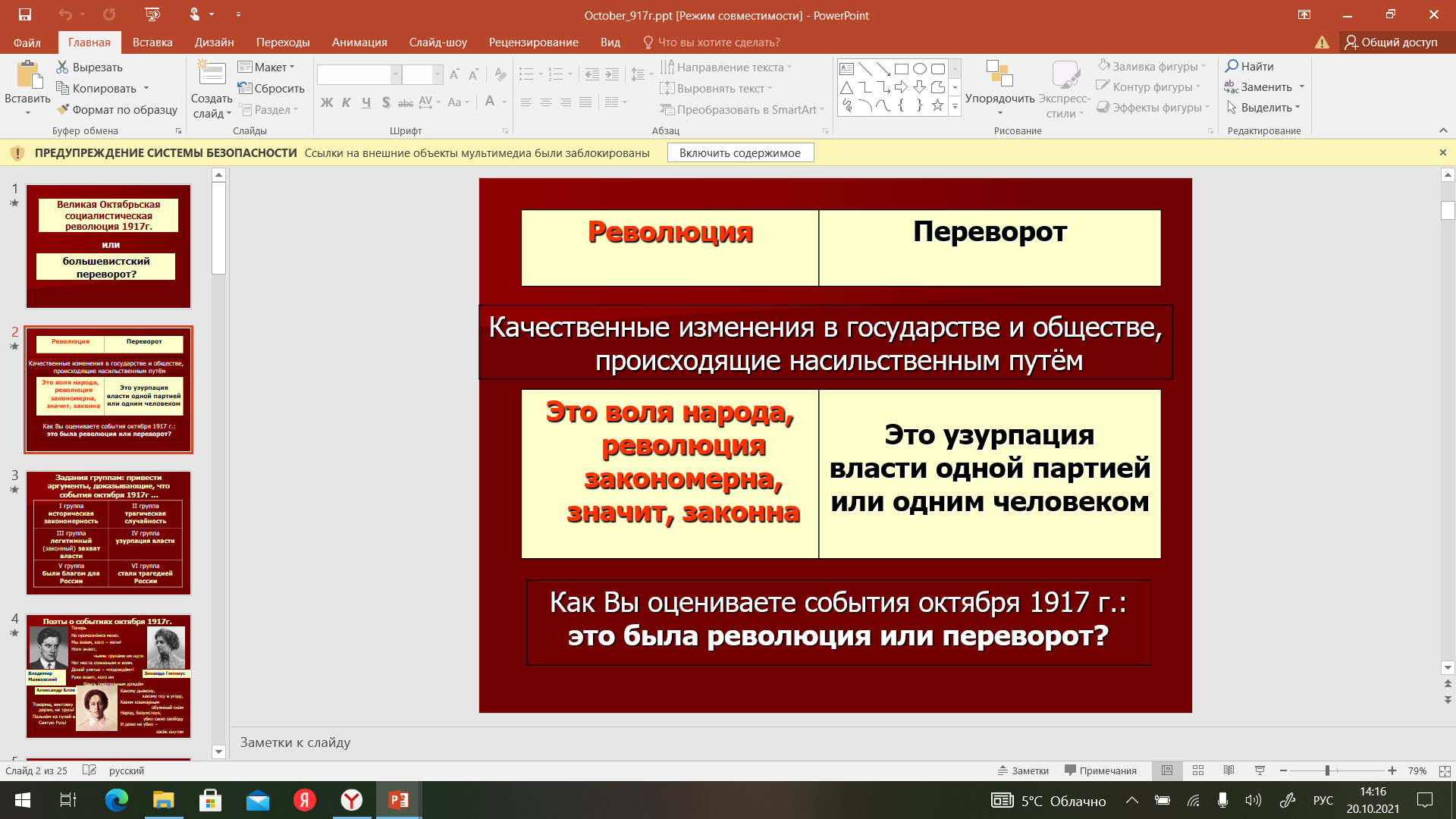 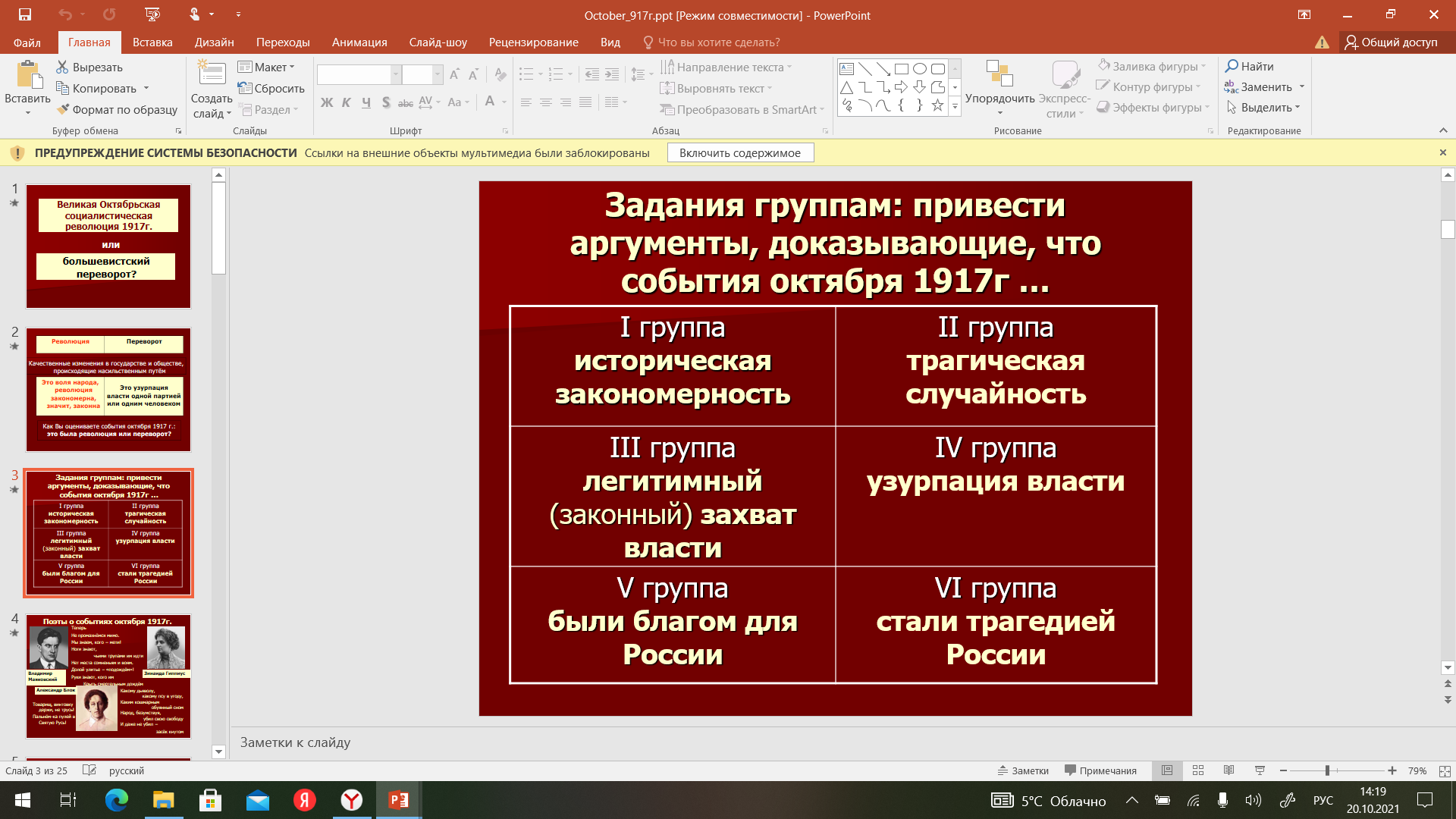 Технология дистанционного обучения
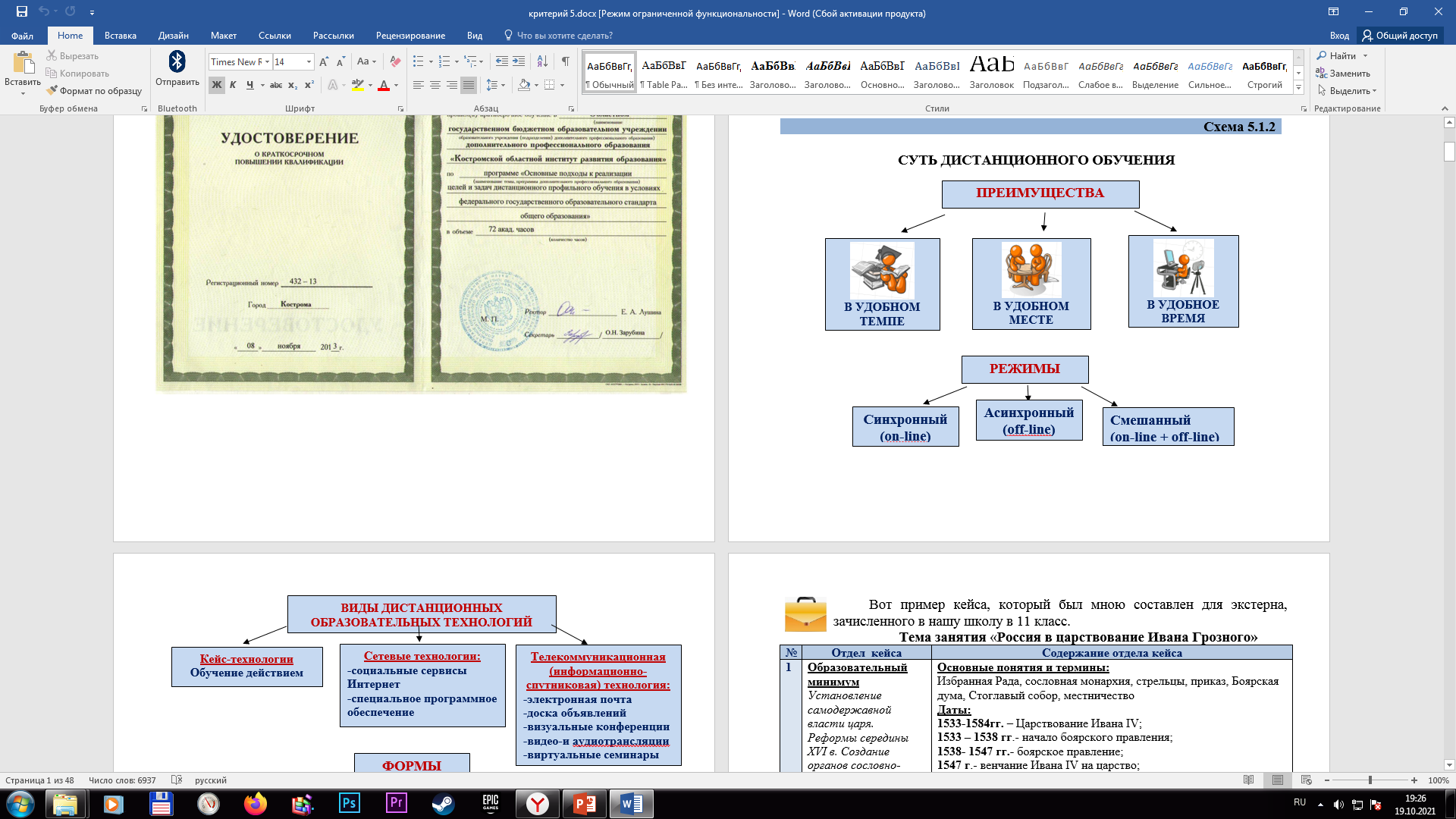 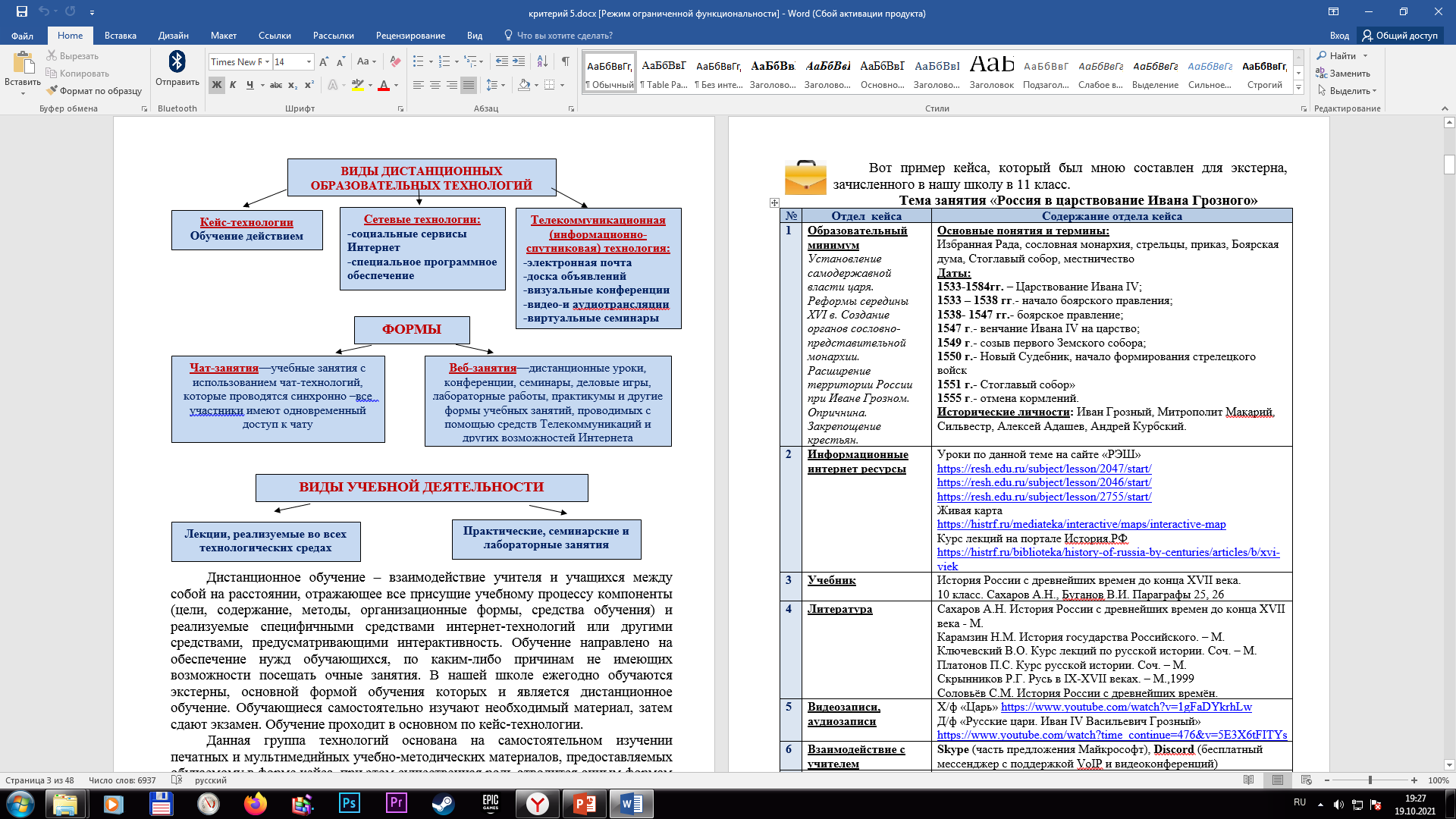 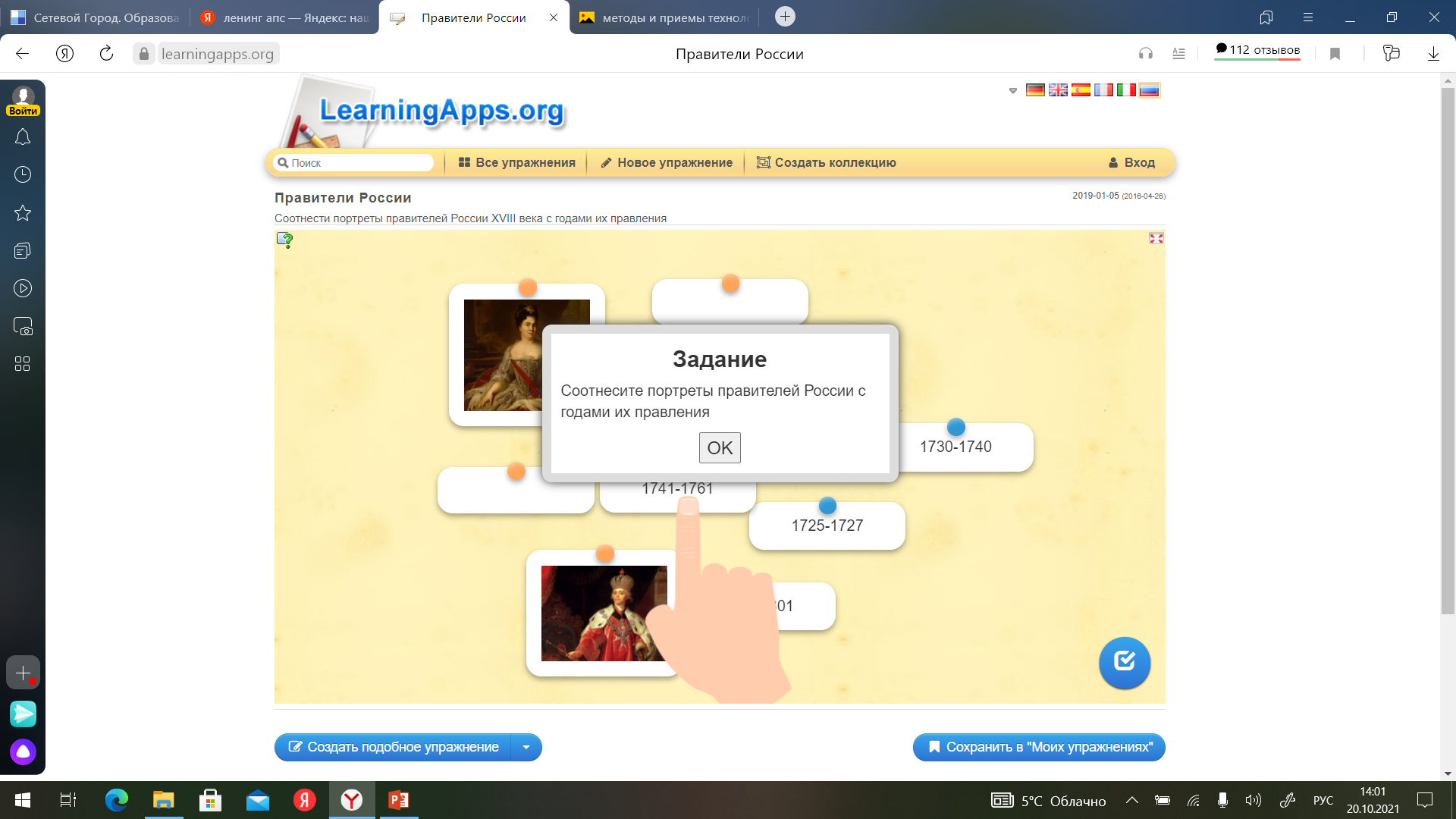 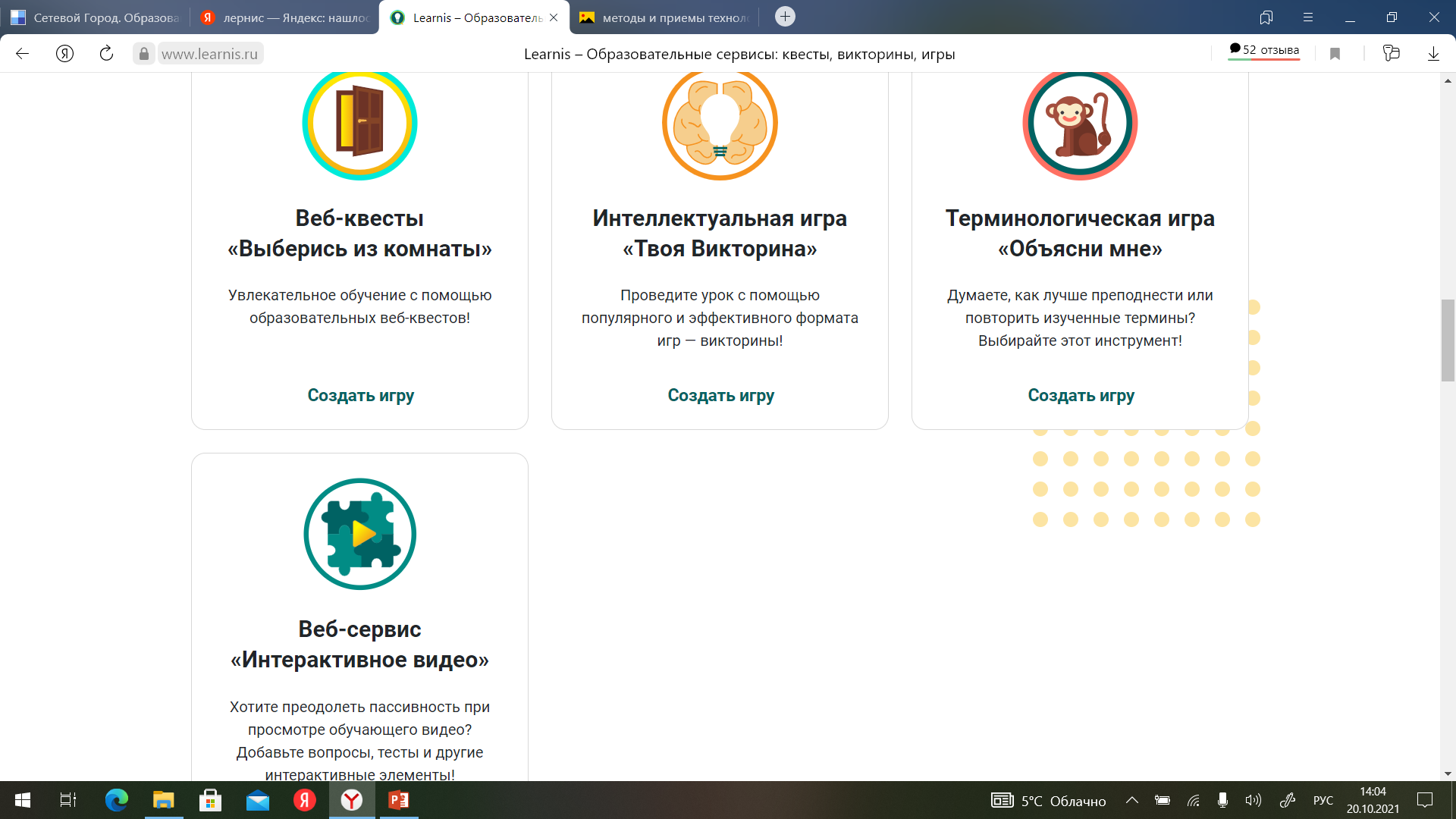